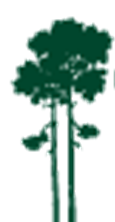 The Gopher Tortoise Scope
Sponsored by 
	Kim Sash &
	The Tall Timbers Research Station & Land Conservancy
In partnership with
	Dr. Gupta, Dr. Shih, Dr. Clark, Dr. Harvey, Dr. Frank &
	The FAMU-FSU College of Engineering
Jane Bartley, ME (Team Leader)
Lester Nandati, Lead ME
Sina Sharifi-Raini, EE
Presented by
    Jordan Muntain, ME
    Bridget Leen, ME
    Colin Riley, Lead EE
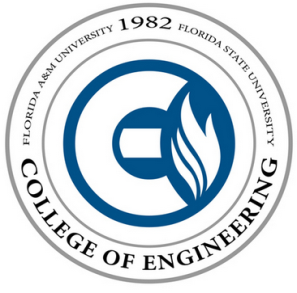 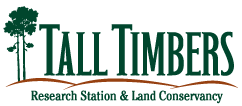 Overview
Background & field research
Design Process
Component selection
Final design details
Initial testing
Project management
Budget overview
Work to be completed
Presented by Jane Bartley
2
Background
Sponsor of project: Kim Sash, conservation biologist at Tall Timbers
One species she studies is the gopher tortoise
Keystone species
Burrows are an average of 6m long (maximum 15m)
Function of the scope is to take population surveys
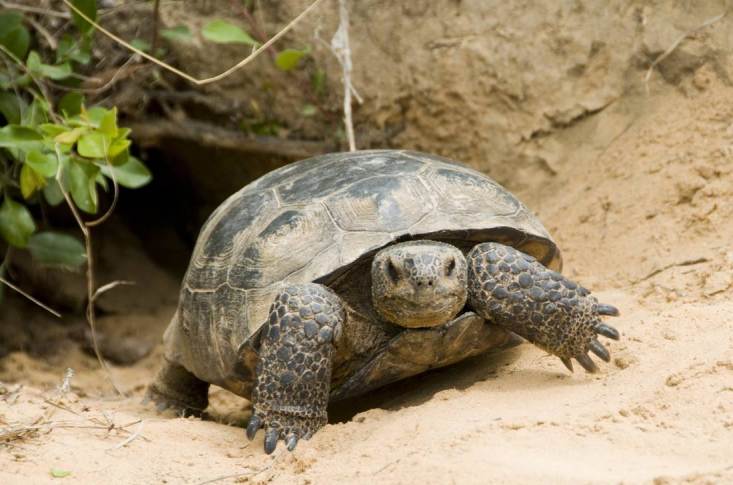 Figure 1. Gopher tortoise emerging from his burrow. [1]
Presented by Jane Bartley
3
Tall Timbers Expedition
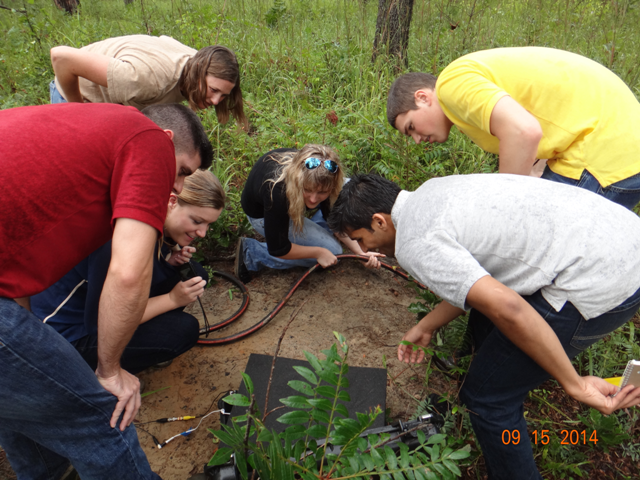 Design team took a trip to Tall Timbers
Scoped several burrows along with Kim
Able to use the current scope to identify issues and items for improvement
Figure 2. Design team scoping a burrow.
Presented by Jane Bartley
4
Current Scope
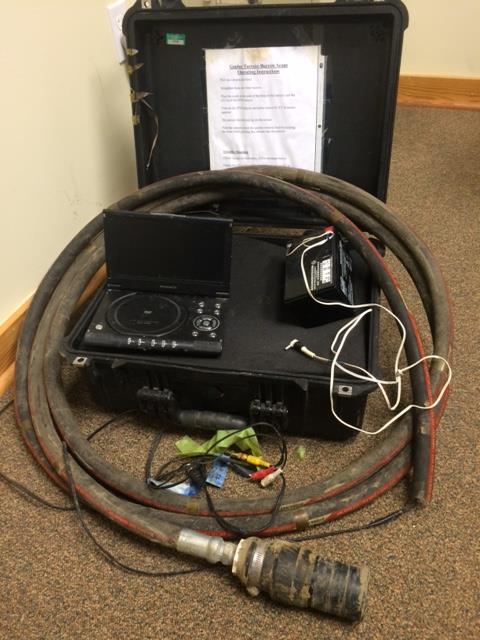 Current scope design flaws:
Cumbersome and heavy
Not waterproof or shockproof
Lack of data acquisition capability
Poor visibility from mud and dirt
Figure 3. Tall Timbers current scope.
Presented by Jane Bartley
5
Objectives and Goals
Our objective is to create a design that is: 
Durable
Capable
Portable
Affordable
“The main goal is to design a mechanism that has testing sensors, better durability, and more advanced video capabilities than the current system in order to enhance the surveying process of gopher tortoises.”
Presented by Bridget Leen
6
Choosing a Camera
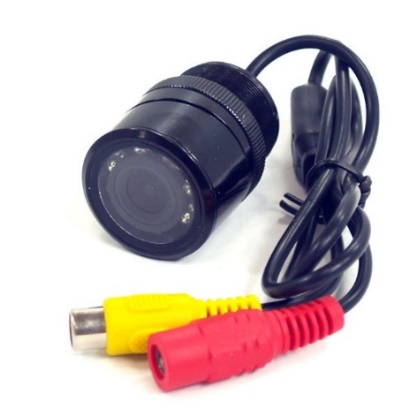 Camera Options
Wide view color infrared camera (top)
7 IR bulbs
Night vision range of 6 meters
All in one security camera (bottom)
Already has weatherproof case
Pan and tilt system built in
Build Pan System
Adding tilt will be excess due to camera’s wide view range
Custom fit to camera and chassis
Smaller than off-the-shelf
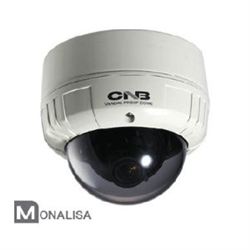 Figure 4. Camera designs. [2,3]
Presented by Bridget Leen
7
[Speaker Notes: Compare to the all in one system
Get those notes from Sina]
Choosing a Chassis
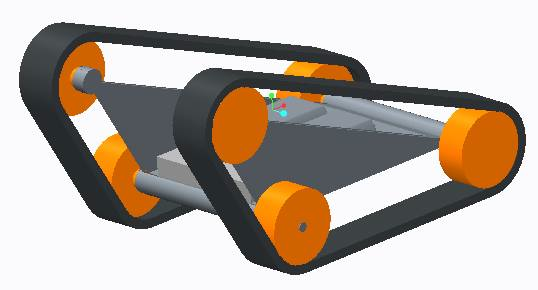 Linear track
Stability
Fits in small spaces
Adjustable height
Advantage over wheeled 
Increased traction
Less likely to be rendered immobile
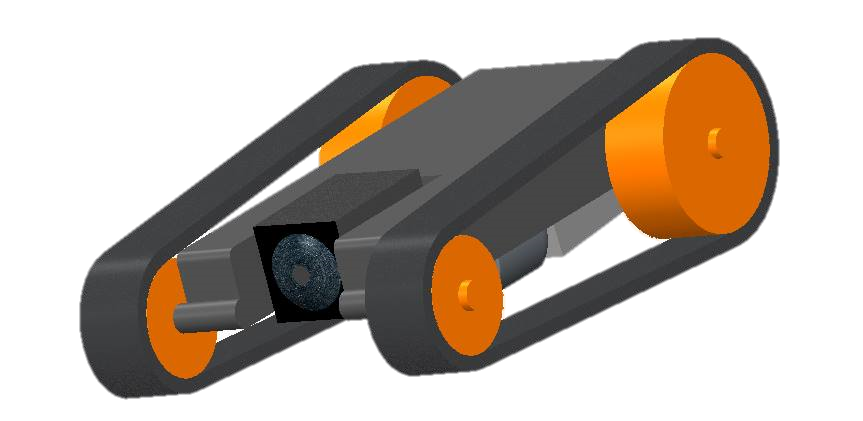 Figure 4. Triangular tracked and linear tracked chassis.
Presented by Bridget Leen
8
[Speaker Notes: Hoping Jane can add the triangular track CAD to the bottom of this one]
Final Design
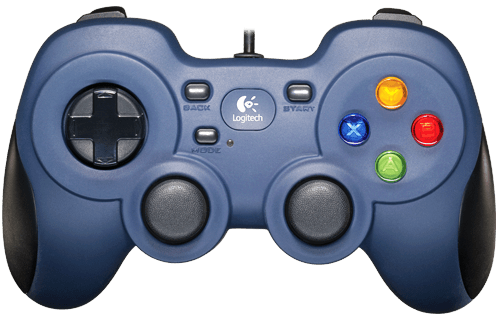 User Interface
Rover
Battery
12V
5 hour operation
1.5 lbs
Tether
Video
12V power
Data
User Interface
Rover
Above Ground
RCA  Video
Active  USB
Below Ground
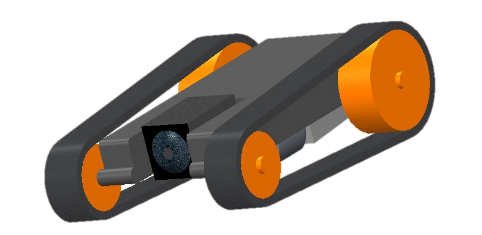 Data
Power
Battery
Presented by Sina Sharifi-raini
9
User Interface
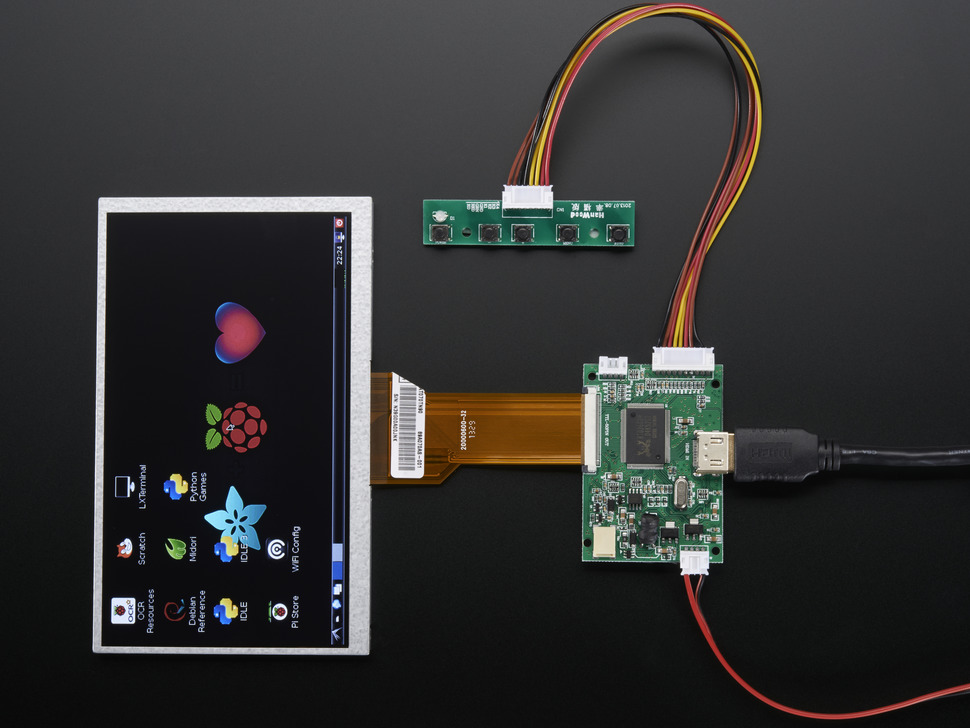 Screen
7 inch display
Similar in size to the Ipad Mini
Logitech gamepad
Microprocessor
Raspberry Pi B+
Runs a Linux OS
Functions like a computer
Microprocessor
HDMI
USB
RCA from Rover
USB
USB from Rover
From Battery
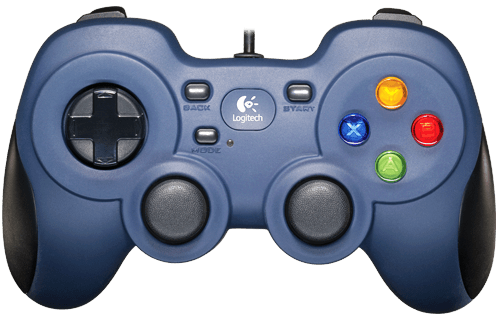 Data
Power
Presented by Sina Sharifi-raini
10
[Speaker Notes: cost]
User Interface
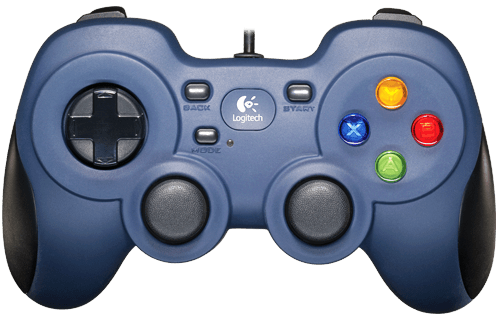 Capture Image
Pause Recording
Power Off
Stop Recording
Pan Motors
Start Recording
Rover Motors
Presented by Sina Sharifi-raini
11
Rover
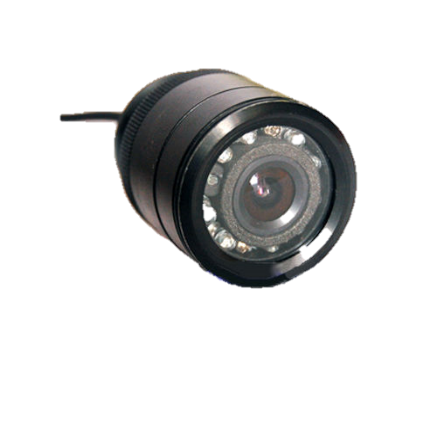 RCA to UI
Infrared camera
Can see in the dark
Limits disturbance
Motors and motor drivers
Temperature and humidity sensor
Microcontroller
Arduino Mircro
Executes simple instructions sent to it by the microprocessor
Temperature & Humidity Sensor
Microcontroller
Power from Battery
DC Buck Converter
USB from UI
Data
Motor Driver
Pan Servo
Chassis Motors
Power
Presented by Colin Riley
12
[Speaker Notes: Label parts to bullet points?]
Tether
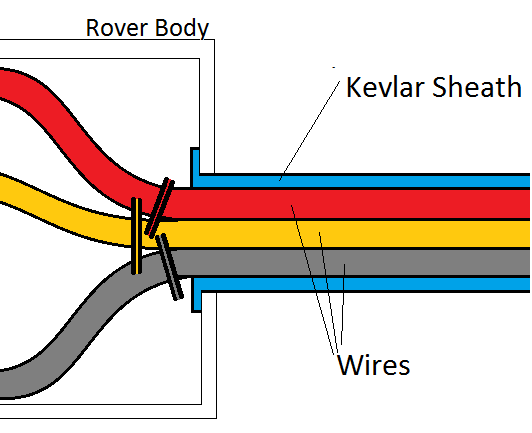 Electrical wiring
RCA
Active USB
10-gauge speaker wire
Kevlar sheath
Weather/abrasive contact durable
Lightweight (0.21 kg for 15 m) [2]
No steel guide wire
Slack on wires inside body
Stops on wires and sheath
Figure 3: Tether Tension Solution
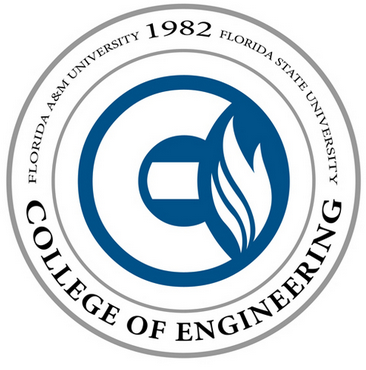 Presented by Lester Nandati
[Speaker Notes: http://www.cableorganizer.com/kevlar/
Diagram of new design]
Camera Movement
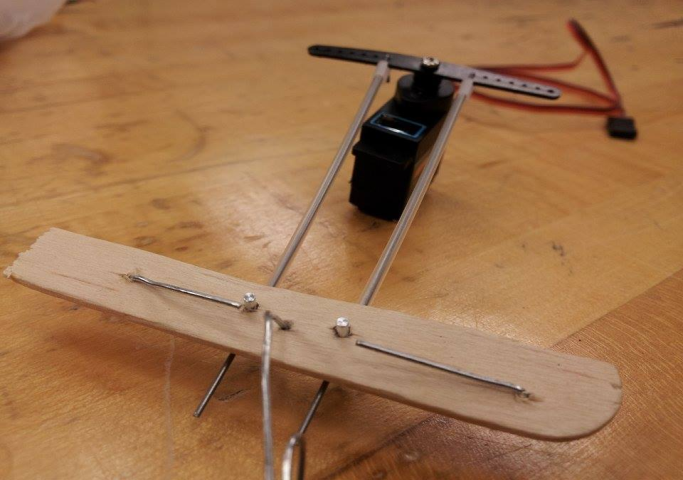 Simplified design 
Aileron system
Panning only
Justifications
Wide angle lens
Simpler mechanism
Less space
Servo motor
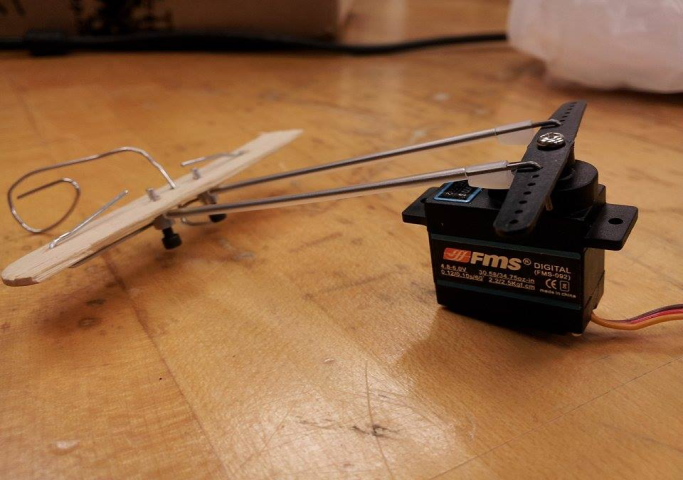 Figure 4: Aileron system
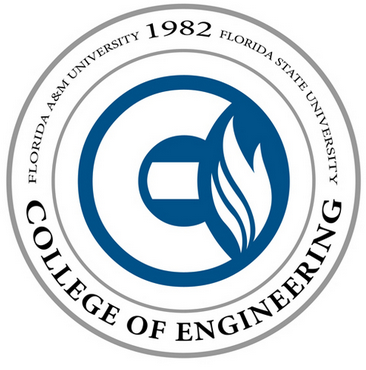 Presented by Lester Nandati
[Speaker Notes: Pic of aileron]
Camera Testing
Materials tested:
Infrared camera
Infrared transmitting plexiglass
Confirmed that the camera works in the dark
Discovered that the orientation of the plexiglass is important
Figure 6. Initial testing of camera and plexiglass
Presented by Colin Riley
15
Mobility Testing
Materials tested:
Gear box
Motors
Treads
Confirmed that the rover can navigate a variety of terrains
Learned that the final design needs wider, more durable treads
Figure 7. Initial testing of chassis mobility
Presented by Colin Riley
16
Budget
Still over 70% of budget available
Spending changes
Invest in more expensive parts
Final components
Allocate 20% to prototype testing
Figure 6. Budget burn chart.
Presented by Lester Nandati
17
Work to be completed
Controller implementation
Video to Raspberry Pi 
Casing
Tether
Weatherproofing
Portability
Presented by Jordan Muntain
18
Conclusion
Conducted field research at Tall Timbers
Determined components
Constructed a final design concept
Tested an initial prototype
Established a schedule for future work
Presented by Jordan Muntain
19
References
"Gopher Tortoise." Wildlife. Meryman Environmental, n.d. Web. 20 Jan. 2015. <http://merymanenvironmental.com/gopher-tortoise/>.
"Wide View Color Infra Red Camera with 7 IR LEDs." Wide View Color Infra Red Camera with 7 IR LEDs. SuperDroid Robots, n.d. Web. 14 Oct. 2014. 
"Wide View Color Infra Red Camera with 7 IR LEDs." Wide View Color Infra Red Camera with 7 IR LEDs. SuperDroid Robots, n.d. Web. 14 Oct. 2014.
Presented by Jordan Muntain
20
Questions?
For more information go to: http://www.eng.fsu.edu/me/senior_design/2015/team21/index.html
21
Appendix: Gantt Chart
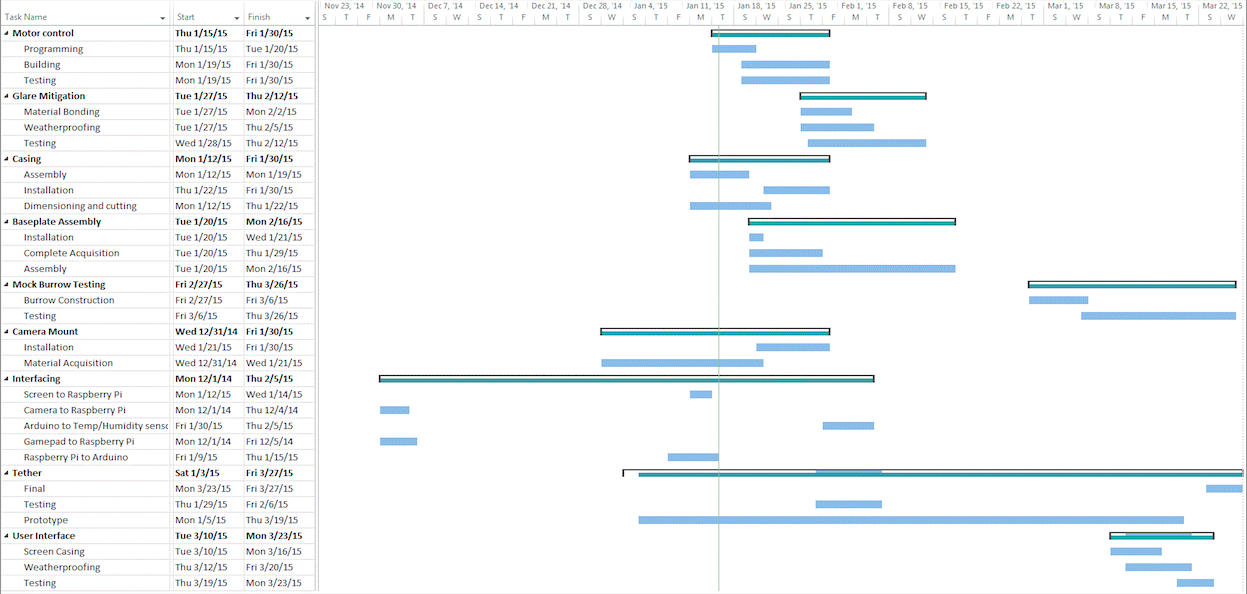 22